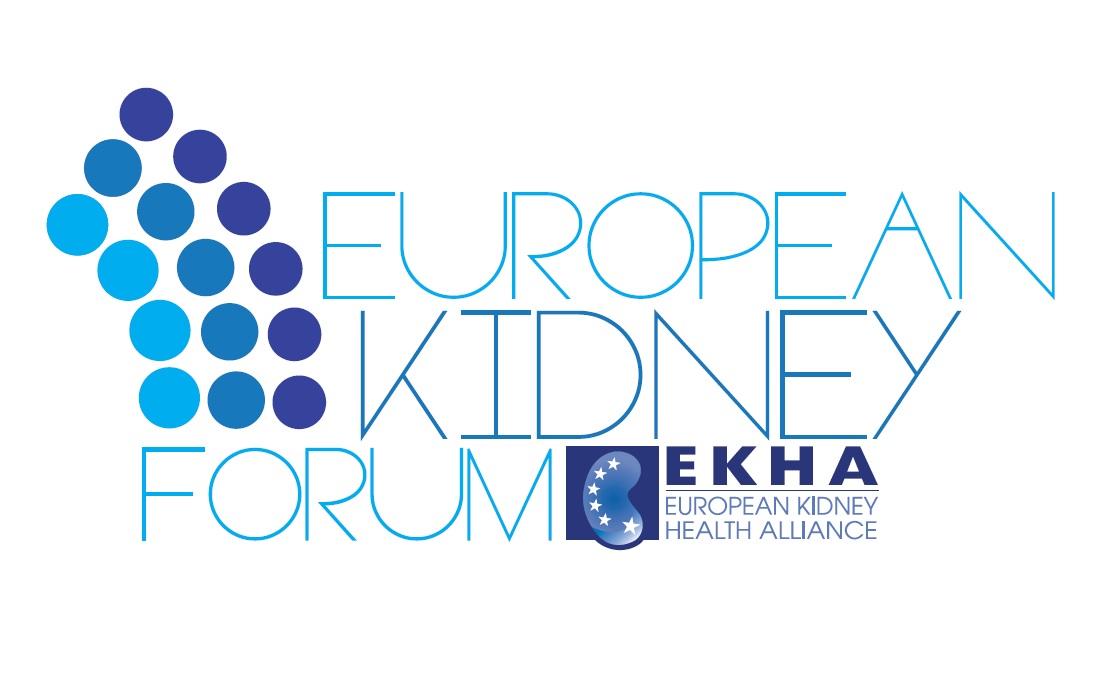 2017 European Kidney Forum
Patient Choice of Treatment
EKHA Membership
A strategic alliance of European non-profit organisations representing ALL key stakeholders in kidney health: patients, nephrologists, researchers and allied health workers
Full Members  - founding members of the Alliance:
EKPF: European Kidney Patients’ Federation (formerly CEAPIR)
IFKF: International Federation of Kidney Foundations 
ERA-EDTA: European Renal Association – European Dialysis and Transplant Association
EDTNA-ERCA: European Dialysis and Transplant Nurses Association – European Renal Care Association
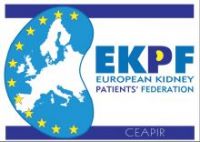 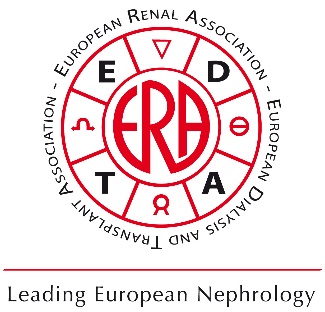 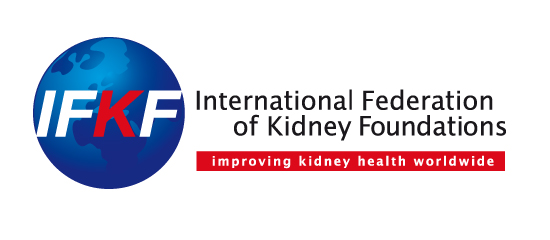 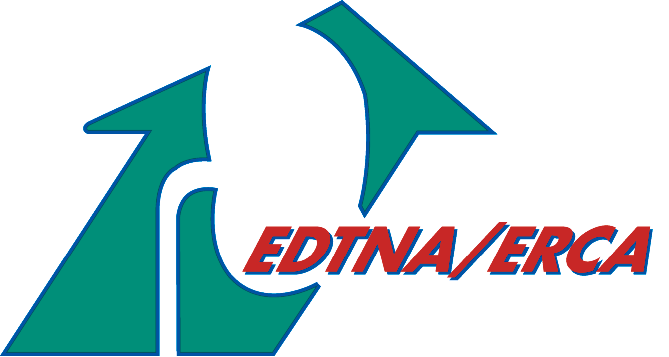 EKHA’s Membership
Associate Members - European national and other non-profit kidney organisations:
Austria: Austrian Society of Nephrology 
Bosnia: Society of Nephrology, Dialysis and Transplantation of Bosnia & Herzegovina
Estonia: Estonia Society of Nephrology 
France: French Speaking Society of Dialysis
Germany: German Society of Nephrology 
Georgia: Georgian Union of Dialysis, Nephrology and Transplantation 
Netherlands: Dutch Kidney Patient Association
Portugal: Portuguese Society of Nephrology
Poland: Polish Kidney Association 
Russia: Russian Dialysis Society
Slovenia: Slovenian Society of Nephrology  
Spain: Sociedad Española de Diálisis y Trasplante
Spain: Spanish Dialysis Foundation 
Spain: Spanish Society of Nephrology 
Turkey: Turkish Society of Nephrology 
UK: Renal Association  of the UK
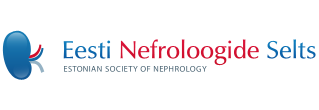 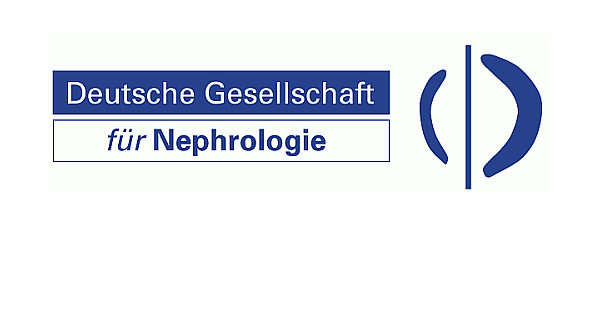 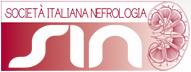 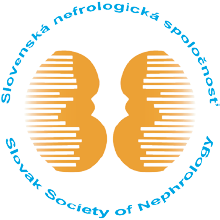 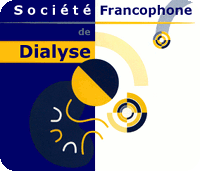 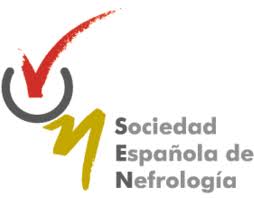 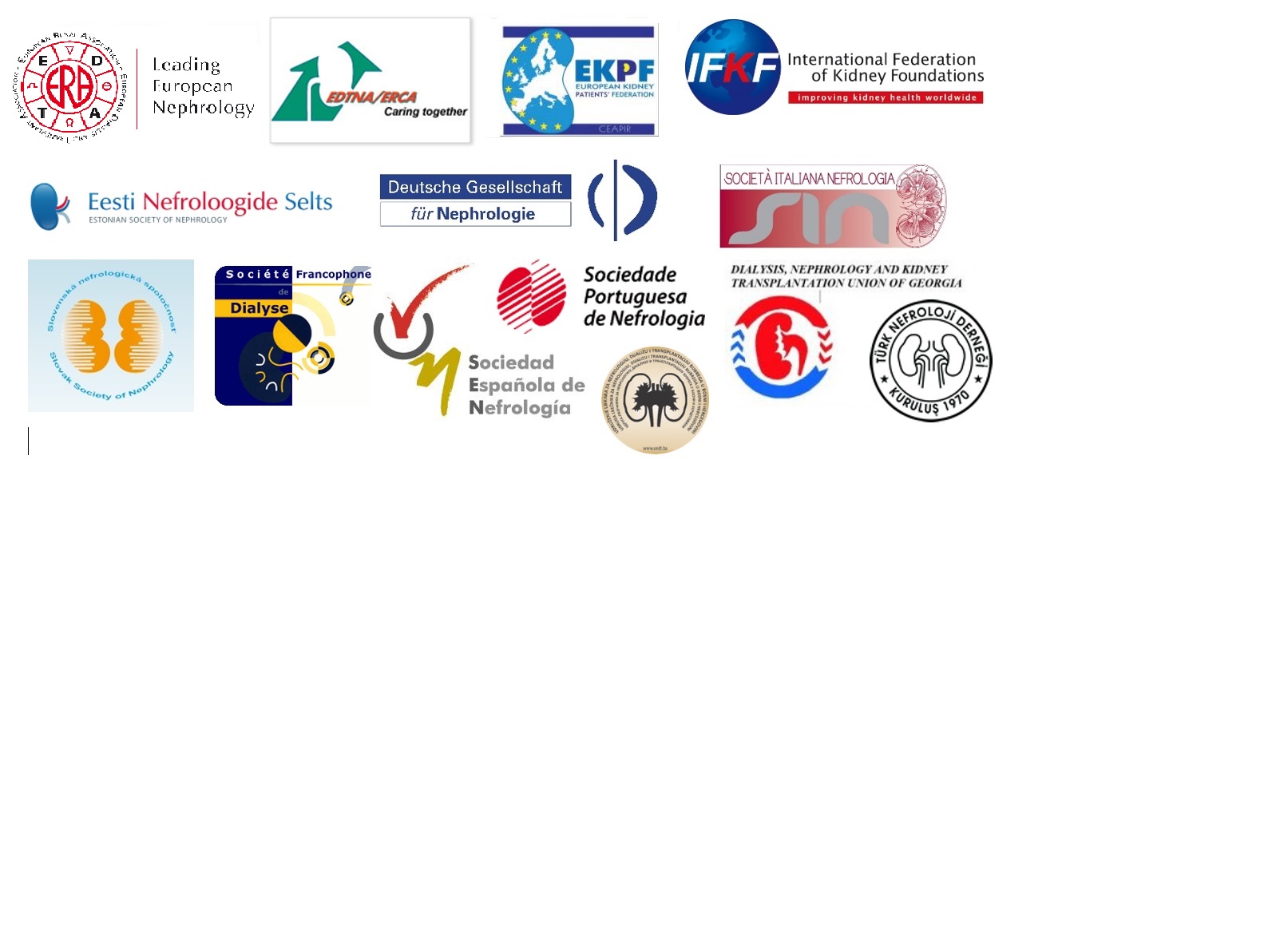 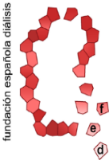 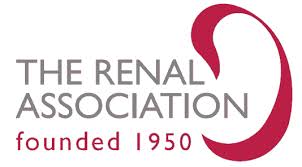 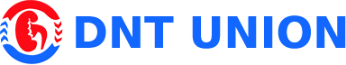 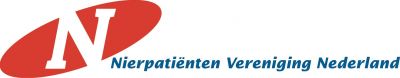 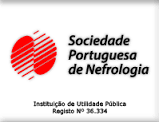 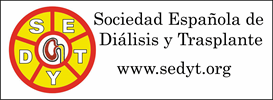 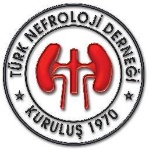 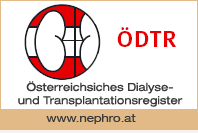 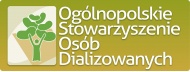 What are the factors to be considered when studying health inequalities in kidney care in Europe?
Multi-Country Survey of Patient Choice of RRT in Europe 
Goal: to explore and address the patient choice of treatment (or lack thereof) in select Member States and address how it relates in the context of sustainability of kidney care, economic impact on health systems, and outcomes impact on the patient and his or her quality of life.
Which factors should we take into account?
Which factors should we take into account?
The highest survival and quality of life is offered by transplantation followed by home dialysis strategies (PD and home HD)
Which factors should we take into account?
The highest survival and quality of life is offered by transplantation followed by home dialysis strategies (PD and home HD)
Among dialysis strategies, patients preference goes towards home strategies, irrespective of whether they are treated in center or not
Which factors should we take into account?
The highest survival and quality of life is offered by transplantation followed by home dialysis strategies (PD and home HD)
Among dialysis strategies, patients preference goes towards home strategies, irrespective of whether they are treated in center or not
TP and Home strategies are more cost-effective to societies
Survey Methodology
[Speaker Notes: Geen backquestionning om contradicties op te sporen.]
Survey Methodology
8 countries in various regions of Europe were recruited
UK
France
Netherlands
Slovenia
Lithuania
Spain
Greece
Portugal (too few responses to use in comparisons)
[Speaker Notes: Geen backquestionning om contradicties op te sporen.]
Survey Methodology
8 countries in various regions of Europe were recruited
UK
France
Netherlands
Slovenia
Lithuania
Spain
Greece
Portugal (too few responses to use in comparisons)
1 survey of patients and 1 survey for health care professionals to compare and contrast
[Speaker Notes: Geen backquestionning om contradicties op te sporen.]
Survey Methodology
8 countries in various regions of Europe were recruited
UK
France
Netherlands
Slovenia
Lithuania
Spain
Greece
Portugal (too few responses to use in comparisons)
1 survey of patients and 1 survey for health care professionals to compare and contrast
Survey translated in local languages (2 per country x 8 = 16 surveys)
[Speaker Notes: Geen backquestionning om contradicties op te sporen.]
Survey Methodology
8 countries in various regions of Europe were recruited
UK
France
Netherlands
Slovenia
Lithuania
Spain
Greece
Portugal (too few responses to use in comparisons)
1 survey of patients and 1 survey for health care professionals to compare and contrast
Survey translated in local languages (2 per country x 8 = 16 surveys)
Conducted online: Survey Monkey
[Speaker Notes: Geen backquestionning om contradicties op te sporen.]
Survey Methodology
8 countries in various regions of Europe were recruited
UK
France
Netherlands
Slovenia
Lithuania
Spain
Greece
Portugal (too few responses to use in comparisons)
1 survey of patients and 1 survey for health care professionals to compare and contrast
Survey translated in local languages (2 per country x 8 = 16 surveys)
Conducted online: Survey Monkey
Survey deployed via EKHA’s member networks (national patient, national nurse, and national physician societies)
[Speaker Notes: Geen backquestionning om contradicties op te sporen.]
EDITH PROJECT!
RISK OF BIAS
Participant bias of patients/professionals who have internet access and are web savvy, and have time and interest in giving a response
[Speaker Notes: Web Savvy is 1 risk of bias, als je de enquete via dokters of nurses doet krijg je een andere bias]
RISK OF BIAS
Participant bias of patients/professionals who have internet access and are web savvy, and have time and interest in giving a response
Because of time restrictions, we can only offer the results of the comparison country by country
[Speaker Notes: Web Savvy is 1 risk of bias, als je de enquete via dokters of nurses doet krijg je een andere bias]
PARTICIPATION
PARTICIPATION
PARTICIPATION
Patient views
21
Number of answers per gender
Number of answers per age
[Speaker Notes: More aged in NL]
What RRT method are you currently on?
[Speaker Notes: In general many TP, reflects membershup patient associations or willinness/competence to respond
In center dialysis underreprsented.
About half of the RRT population is transplanted check tp rate per country above and match % TP here: F 60; UK 51; NL 68; SP 61; GR 30; SL 54; LI 63 vs real: F 44; UK 53; NL 59; SP 52; GR 20; SL 33; LI 32]
In the period before your start on RRT, were you told that there are different treatment options?
[Speaker Notes: 10-20% not or at least they can’t remember
Is in contrast with the rest where the negative responses are more prominent but told that there are different options may be restricted to in center HD + TP e.g.
% TP: 52
44
53
20
32
33
59]
How long before starting were you told that there are different treatment options?
[Speaker Notes: Many less than 3 months! Even NL 18%; up to 50%; late referral; late start education;evolution took nephrologist by suprise]
In the period before the start of RRT, do you think you received enough information about peritoneal dialysis?
[Speaker Notes: “Enough” is a bit ambiguous. It may be not or not enough. But not enough is not enough. 
In al deze vragen, is het duidelijk dat de arts soms de keuzes maakt; De vraag is of het ethisch is dat te doen en of niet op zijn minst alle opties voorgelegd moeten worden. Dat belet niet dat de arts dan nog altijd sterk staat om de finale decisie te beinvloeden.]
In the period before the start of RRT, do you think you received enough information about home haemodialysis?
In the period before the start of RRT, do you think you received enough information about overnight haemodialysis?
[Speaker Notes: Drop it? This part could be deleted, is less essential to the discussion]
Do you think you received enough information about kidney transplantation (living and deceased donor)?
[Speaker Notes: Still a substantial section no info average 25%]
If kidney transplantation was discussed, were all options presented to you?
[Speaker Notes: In the Netherlands mostly living donation; Greece overal low TP rate but35% LD.
Neither were discussed makes no sense and should be deleted.]
Was your family (spouse, partner, children, parents, other important persons) included in the discussion?
[Speaker Notes: Zeer belangrijk]
Which person or source offered you the most useful information about RRT?
[Speaker Notes: Relatively low importance educational programs and internet (except france); limited role nurse except UK, where educational programs are slightly higher scoring.]
If different treatment methods were discussed with you, were you given a choice of which one you preferred to proceed with?
If you wanted to change treatment, was your wish then addressed by your health care professional
Physician & nurse views
36
In your centre, is it a standard procedure to offer candidates for RRT information about peritoneal dialysis?
[Speaker Notes: 4 countries more than 20% not. Could be non-suitable patients.]
Patient view: In the period before the start of RRT, do you think you received enough information about peritoneal dialysis?
If not, then why?
Thanks & Acknowledgments
Special thanks to the following EKHA members and organisations for helping us to carryout this survey:
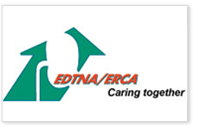 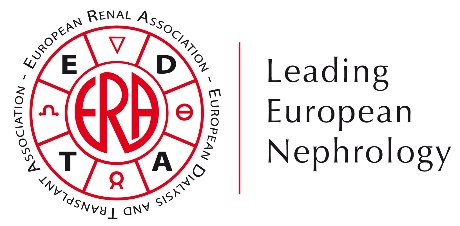 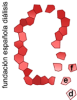 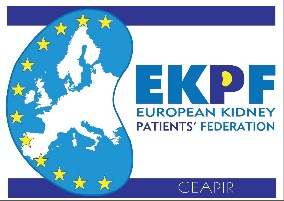 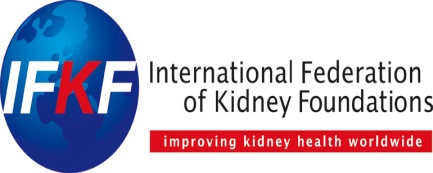 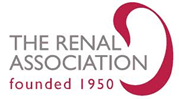 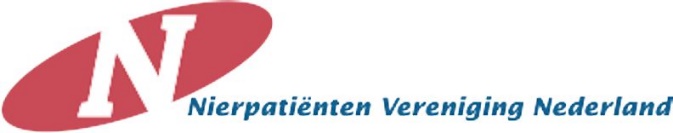 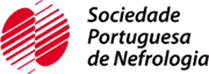 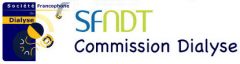 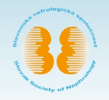 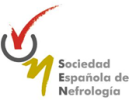 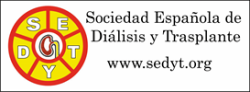 CONCLUSIONS (1)
Substantial heterogeneity among countries
CONCLUSIONS (1)
Substantial heterogeneity among countries
In no country all options are offered at 100%
CONCLUSIONS (1)
Substantial heterogeneity among countries
In no country all options are offered at 100%
Lack of patient education for sustainable options
CONCLUSIONS (1)
Substantial heterogeneity among countries
In no country all options are offered at 100%
Lack of patient education for sustainable options
Some sustainable options are not offered due to
CONCLUSIONS (1)
Substantial heterogeneity among countries
In no country all options are offered at 100%
Lack of patient education for sustainable options
Some sustainable options are not offered due to 
Lack of interest by the hospital/dialysis provider
CONCLUSIONS (1)
Substantial heterogeneity among countries
In no country all options are offered at 100%
Lack of patient education for sustainable options
Some sustainable options are not offered due to 
Lack of interest by the hospital/dialysis provider
Lack of specifically trained staff
CONCLUSIONS (2)
Among TP options, living donation is often discriminated
CONCLUSIONS (2)
Among TP options, living donation is often discriminated
Not offering an option is often part of a vicious circle (no patient information, no demand, no offering, no patient information)
CONCLUSIONS (2)
Among TP options, living donation is often discriminated
Not offering an option is often part of a vicious circle (no patient information, no demand, no offering, no patient information)
Free choice is hampered by financial drivers and lack of trained staff
CONCLUSIONS (2)
Among TP options, living donation is often discriminated
Not offering an option is often part of a vicious circle (no patient information, no demand, no offering, no patient information)
Free choice is hampered by financial drivers and lack of trained staff
The opinion of the patient and his/her family are often neglected
Back-ups
Recommendations to improve Patient’s Access to Choice of Treatment
Back-ups
Treatment reimbursement strategies
EKHA maintains that all therapies should be accessible to all patients throughout Europe. In order to safe-guard this right, a better distribution of healthcare spending and cost savings is required. 

Key asks: 
Patient-centred decision-making in renal replacement therapy
Fair access and distribution of care modalities across regions
Social impact should be considered in the search for technological innovation
4.  Option for conservative care if appropriate
Recommendations to improve Patient’s Access to Choice of Treatment
Home care is not widely available yet it has many benefits, including: 
Flexibility
Lower Cost 
Key asks: 
Share and implement best practices which encourage home care for kidney patients
Educate health care professionals to advise on Conservative Care including information on patient-centred, palliative care
Recommendations to improve Patient’s Access to Choice of Treatment
Increase access to Transplantation
Transplantation is the treatment of choice for end-stage kidney disease
Better quality of life
Lower cost
Key asks: 
Fund programmes that help increase organ donation (living and deceased)
Encourage opting-out donor policies in Member States
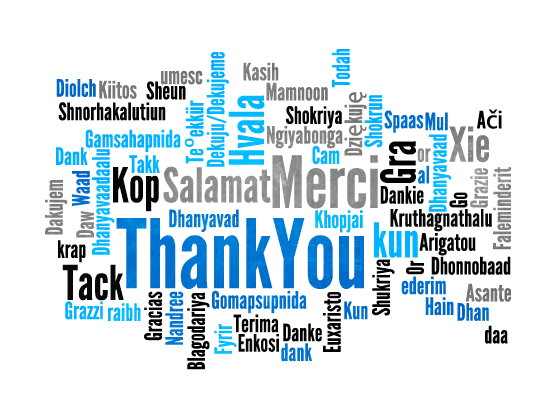 backups
How were you given this information?
[Speaker Notes: Drop it?]
Are you now, or have you ever been on a waiting list for a kidney transplantation?
Do you think you received enough information about kidney transplantation (living and deceased donor)?
Are you now, or have you ever been on a waiting list for a kidney transplantation?
Is this treatment, in your opinion, the best option for you?
In your centre, is it a standard procedure to offer candidates for RRT information about home haemodialysis?
[Speaker Notes: With Slovenia]
In your opinion, are patients in your centre actively involved in the choice of their treatment?
If no, what are the circumstances which do not allow for patient choice?
In your opinion, are patients given the option to change their treatment regime if they wish?
If no, can you specify the reason?
If treatment options are limited, which treatment would you like to see given more resources/attention in your health system or centre?
Conclusions
Text xxxxxxxxxxxxxx
Text xxxxxxxxxxxxxx
Text xxxxxxxxxxxxxx
Recommendations
Text xxxxxxxxxxxxxx
Text xxxxxxxxxxxxxx
Text xxxxxxxxxxxxxx
Number of answers per country
[Speaker Notes: Assionalsre these responses of patients or patients + professionals?]
In the period before the start of RRT, do you think you received enough information about in-centre haemodialysis?
[Speaker Notes: Drop it? Absolutely]
In the period before the start of RRT, was the option of conservative care discussed with you?
[Speaker Notes: Better not include. Maybe question misunderstood + not the right group to whom this was asked]
In your centre, is it a standard procedure to offer candidates for RRT information about home haemodialysis?
[Speaker Notes: Without Slovenia]
During your time on RRT, have you wanted to change to a different treatment method?
If yes, was your wish to change treatment addressed by your health care professional
During your time on RRT, have you wanted to change to a different treatment method?
If not, then why?
[Speaker Notes: Limits in staff and training , reimbursement is still a probblem in most countries except nl. + no interest hospital]
Here the slide on the professional status
If you have the opinion that your current treatment is not the best option for you, then why?
[Speaker Notes: Main resons: QoL, dependency, QoLMove to further below. 
Please specify mag weg]
Useful back-ups
In case of extra time
In the time before the start of RRT, did you receive information on any of the following?
In your centre, is it a standard procedure to offer candidates for RRT information about home haemodialysis?
[Speaker Notes: Without Slovenia]
Patient view: In the period before the start of RRT, do you think you received enough information about home haemodialysis?
If not, then why?
[Speaker Notes: Limits in staff and training , reimbursement is still a probblem in most countries except nl. + no interest hospital]
Thanks & Acknowledgments
We would like to acknowledge the support received by the following companies by way of an unrestricted educational grant, which helped make this work possible:
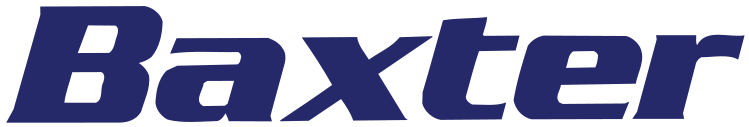 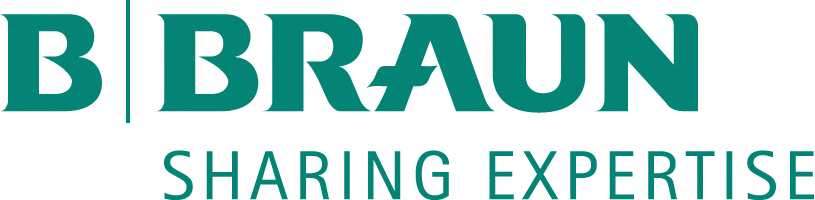 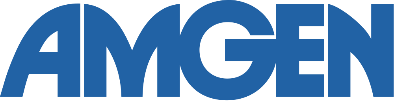 In your centre, is it a standard procedure to offer candidates for RRT information about conservative care?
[Speaker Notes: Remarkably much compared to patient response]
If not, then why?
[Speaker Notes: Staff limiations, litle info; ethical concerns]
In your centre, is it a standard procedure to offer candidates for RRT information about transplantation (living and deceased donor)?
Patient view: Do you think you received enough information about kidney transplantation (living and deceased donor)?
[Speaker Notes: Still a substantial section no info average 25%]
If not, then why?
[Speaker Notes: Especially staff limitations]
What is your current work status?
[Speaker Notes: N of retired in NL a bit in contradiction with age; other: do not find they classify in any category because they cannot work due to their CKD]
If kidney transplantation was discussed, did you receive information about the possible length of waiting time before a kidney might become available?
[Speaker Notes: Belangrijk]
Number of answers per gender
[Speaker Notes: Hier moet ook nog proportie nurses / artsen bij]
Number of answers per age
What issues are we talking about?
What issues are we talking about?
Inability to continue work or study because of dialysis dependence
What issues are we talking about?
Inability to continue work or study because of dialysis dependence
Time lost at dialysis (including traveling to and from and waiting)
What issues are we talking about?
Inability to continue work or study because of dialysis dependence
Time lost at dialysis (including traveling to and from and waiting)
Inability to be mobile/travel
What issues are we talking about?
Inability to continue work or study because of dialysis dependence
Time lost at dialysis (including traveling to and from and waiting)
Inability to be mobile/travel 
Health implications
What issues are we talking about?
Inability to continue work or study because of dialysis dependence
Time lost at dialysis (including traveling to and from and waiting)
Inability to be mobile/travel 
Health implications
Personal cost implications
What issues are we talking about?
Inability to continue work or study because of dialysis dependence
Time lost at dialysis (including traveling to and from and waiting)
Inability to be mobile/travel 
Health implications
Personal cost implications
Implications for family